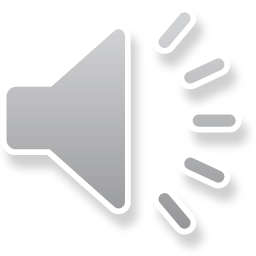 Genesis
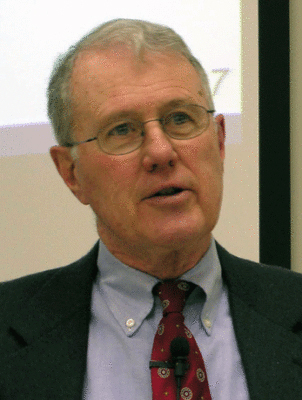 Lecture 18: Relation of Archaeology to Bible History
Dr. Robert Vannoy
ReNarrated by Ted Hildebrandt© 2023  Robert Vannoy & Ted Hildebrandt
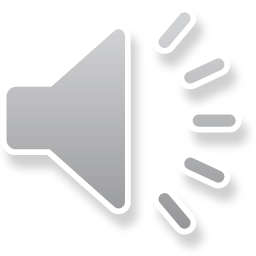 Genesis
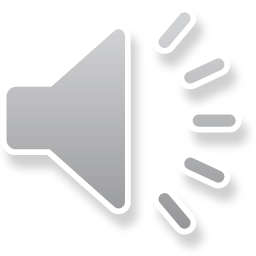 IV.  The Relation of Archaeology to Bible History
A.  A General Survey of Biblical Archaeology, its History and MethodsB.  The Role of Archaeology in Assessing the Historical Statements of the           Bible
1.  Archaeological Evidence is of Necessity Very Fragmentary in Nature
2.  Fraction of Sites have been Identified or Surveyed
3.  Only a Fraction of the Surveyed Sites have been Excavated
4.  Only a Fraction of Any Excavated Sites Has Actually Been Examined
Hazor
5.  Only a Fraction of the Material and Especially the Inscriptions Produced by an Excavation Have Been Published
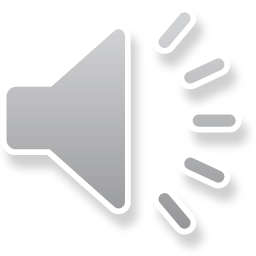 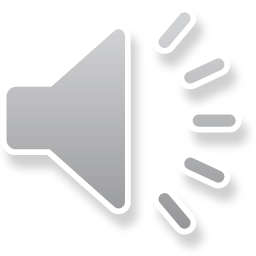 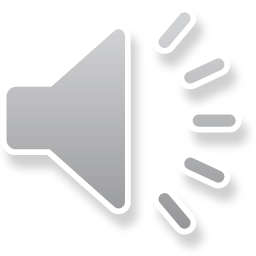 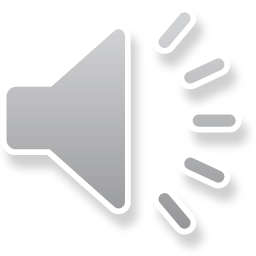 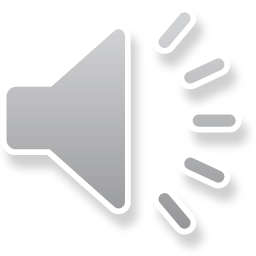 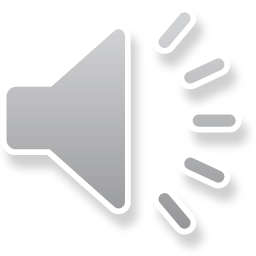 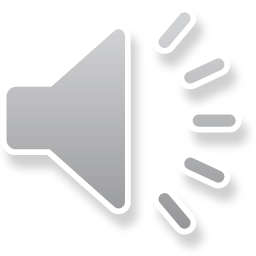 Genesis
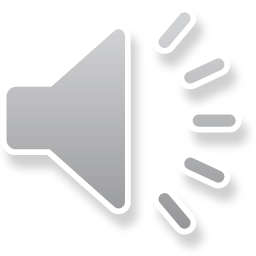 Yamauchi’s Circles of Evidence
Darius the Mede
6.  The Interpretation of Archaeological Evidence is in Many Cases only           Tentative
Example from 1 Kings 9:15, 19 – Solomon’s Stables / Storehouses
Solomon’s Copper Mines
Video based on audio from Dr. Vannoy’s class at Biblical Theological Seminary. It was renarrated because the original audio was scratchy and it was turned into video by Ted Hildebrandt for Biblicalelearning.org.
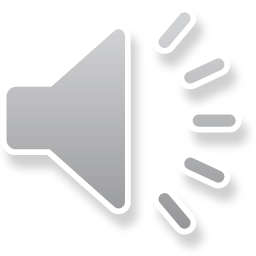 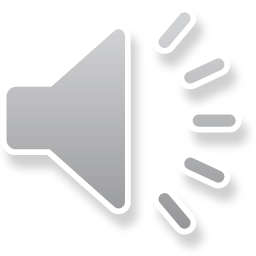 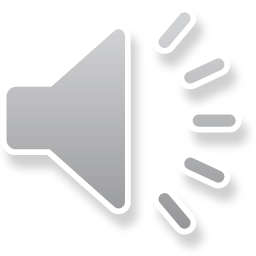 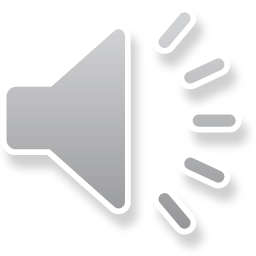